你是上帝的孩子吗？
妈妈，我是从哪里来的？
宇宙，外星人？    （人的朔源性）
外婆的观音，祈祷 （人的宗教性）
没有人能自我审视 （人的相对性）
绝对在哪里？我的被造性？
创造
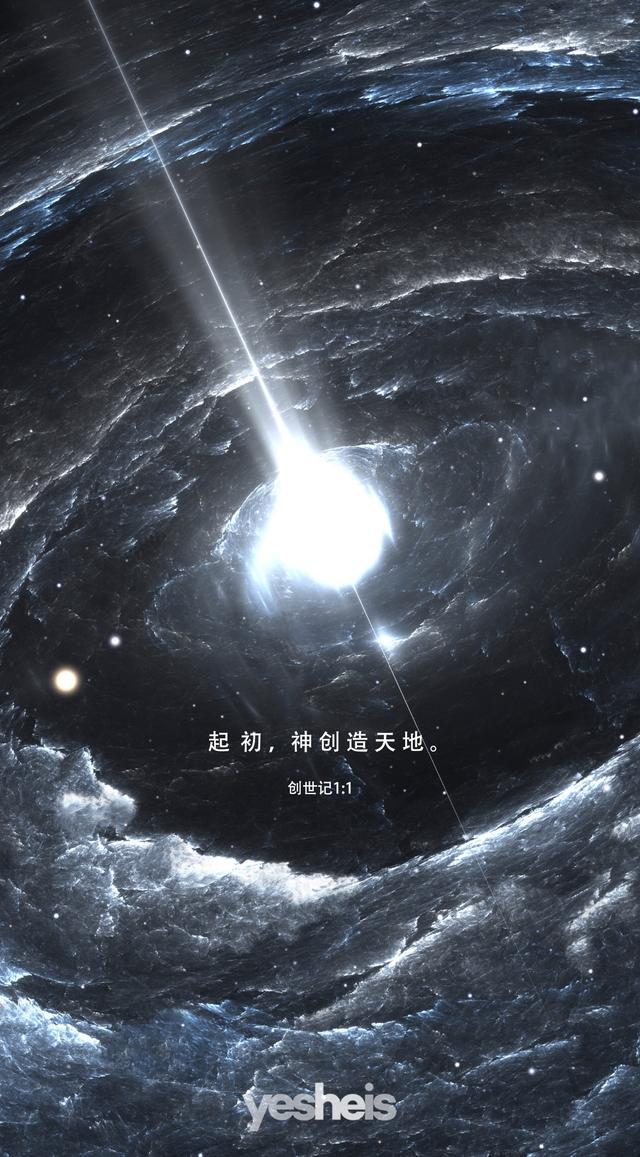 【创1:1】起初　神创造天地。【创1:2】地是空虚混沌，渊面黑暗；　  神的灵运行在水面上。【创1:9-10】　神说：“天下的水要聚在一处，使旱地露出来。”事就这样成了。神称旱地为地，称水的聚处为海。　神看着是好的。
【箴8:22-23】“在耶和华造化的起头，在太初创造万物之先，就有了我。从亘古，从太初，未有世界以前，我已被立。【箴8:27-31】他立高天，我在那里；他在渊面的周围划出圆圈，上使穹苍坚硬，下使渊源稳固，为沧海定出界限，使水不越过他的命令，立定大地的根基。那时，我在他那里为工师，日日为他所喜爱，常常在他面前踊跃，踊跃在他为人预备可住之地，也喜悦住在世人之间。
宇 宙 奥 秘
神造天地，从无到有。聚水为海，化地为基。太初有道，宇宙工师。万物起源，生命源头。
共命
【约1:1-3】太初有道，道与　神同在，道 就是　神。这道太初与　神同在。万物是藉着他造的；凡被造的，没有一样不是藉着他造的。【约1:11】他到自己的地方来，自己的人倒不接待他。【创2:7】耶和华　神用地上的尘土造人，将生气吹在他鼻孔里，他就成了有灵的活人，名叫亚当。
人 类 现 状
人类命运，与神相关。造人之后，维系宇宙。道成肉身，来到本土。物是人非，不识领主。
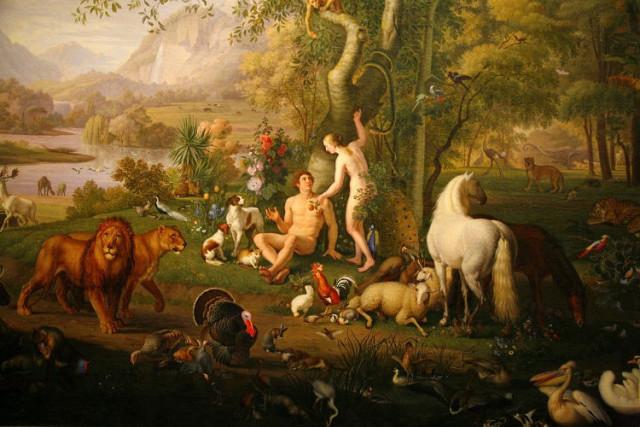 【创1:26】　神说：“我们要照着我们的  形像，按着我们的样式造人，使他们管  理海里的鱼、空中的鸟、地上的牲畜和  全地，并地上所爬的一切昆虫。”【创1:27】　神就照着自己的形像造人，  乃是照着他的形像造男造女。
【创2:22】耶和华　神就用那人身上所取  的肋骨造成一个女人，领她到那人跟前。【创2:23】那人说：“这是我骨中的骨，  肉中的肉，可以称她为女人，因为她是  从男人身上取出来的。”【创2:24】因此，人要离开父母与妻子连合，    二人成为一体。【弗5:30】因我们是他身上的肢体（有古卷在  此有“就是他的骨、他的肉”）。
人 性 奥 秘
神本合一，三位一体。人乃神造，合一基因。男人女人，骨肉一体。人之本质，身体灵魂，共命一体。
人生命的四个层次
上帝，我是从哪里来的？
（人的朔源性）：人乃神造
（人的宗教性）：人神共命
（人的相对性）：人神需融
上帝是绝对的造物主，
  我是全人类上帝独一的杰作之一。
罪
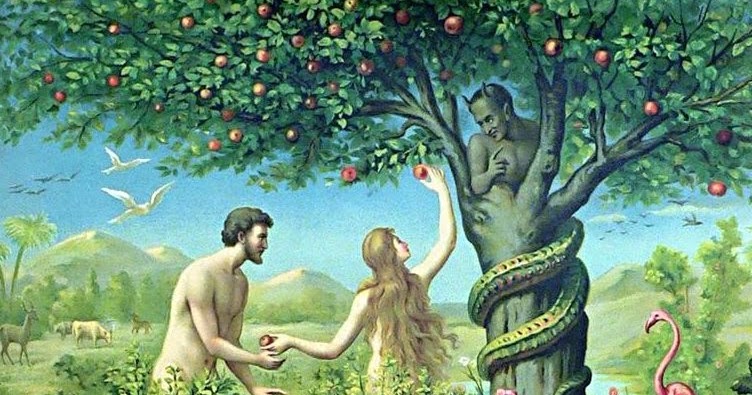 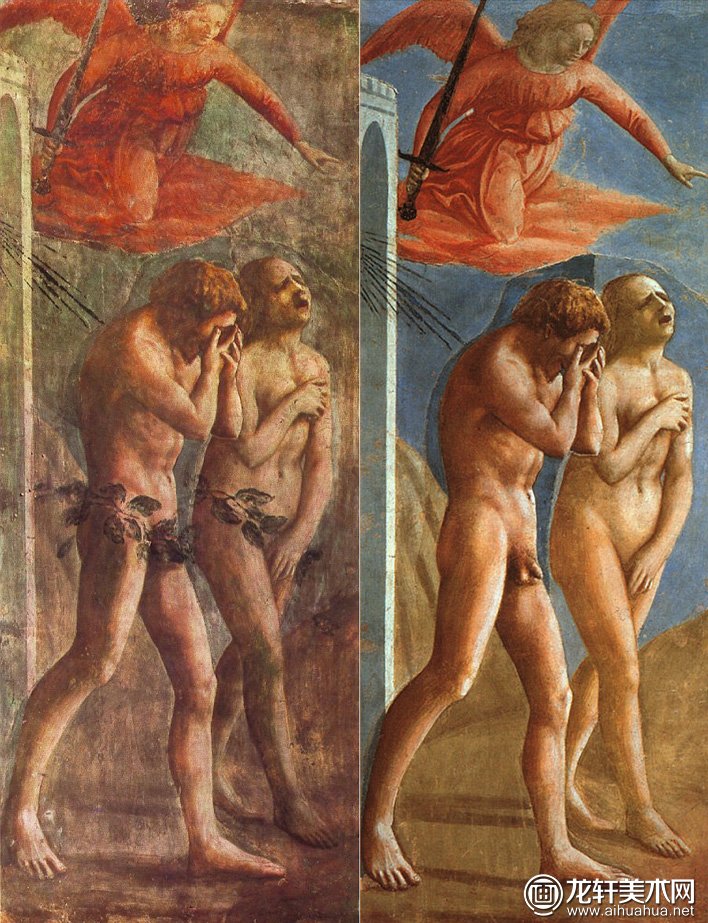 【创3:12】那人说：“你所赐给我、与我同居的女人，她把那树上的果子给我，我就吃了。”
【创3:24】于是把他赶出去了。又在伊甸园的东边安设基路伯，和四面转动发火焰的剑，要把守生命树的道路。
罪 之 本 质
既非杀人，也非放火。如叶离干，脱离整体。神人一体，因罪分离。夫妻共命，私欲入隙。
基督救赎
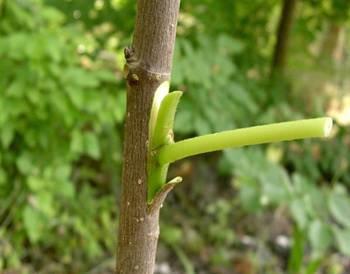 【约8:23-24】耶稣对他们说：“你们是从下头来的，我是从上头来的；你们是属这世界的，我不是属这世界的。
所以我对你们说，你们要死在罪中。你们若不信我是基督，必要死在罪中。”
【约1:29】次日，约翰看见耶稣来到他那里，就说：“看哪，　神的羔羊，除去（或作“背负”）世人罪孽的。
【约11:25】耶稣对她说：“复活在我，生命也在我；信我的人，虽然死了，也必复活。
【约1:12-13】凡接待他的，就是信他名的   人， 他就赐他们权柄，作　神的儿女。  这等人不是从血气生的，不是从情欲生的，   也不是从人意生的，乃是从　神生的。【约15:5】我是葡萄树，你们是枝子；  常在我里面的，我也常在他里面，这    人就多结果子；因为离了我，你们就  不能作什么。
救 赎 奥 秘
罪之工价，肉体死亡。人失共命，灵归何处？代罪羔羊，复活胜死。因信嫁接，人神融一。
基督身体
【弗1:4】就如　神从创立世界以前，在基督里  拣选了我们，使我们在他面前成为圣洁，无有  瑕疵。【弗1:5】又因爱我们，就按着自己意旨所喜悦  的，预定我们藉着耶稣基督得儿子的名分，【弗1:13】你们既听见真理的道，就是那叫你  们得救的福音，也信了基督，既然信他，就受  了所应许的圣灵为印记。【弗1:23】教会是他的身体，是那充满万有者  所充满的。
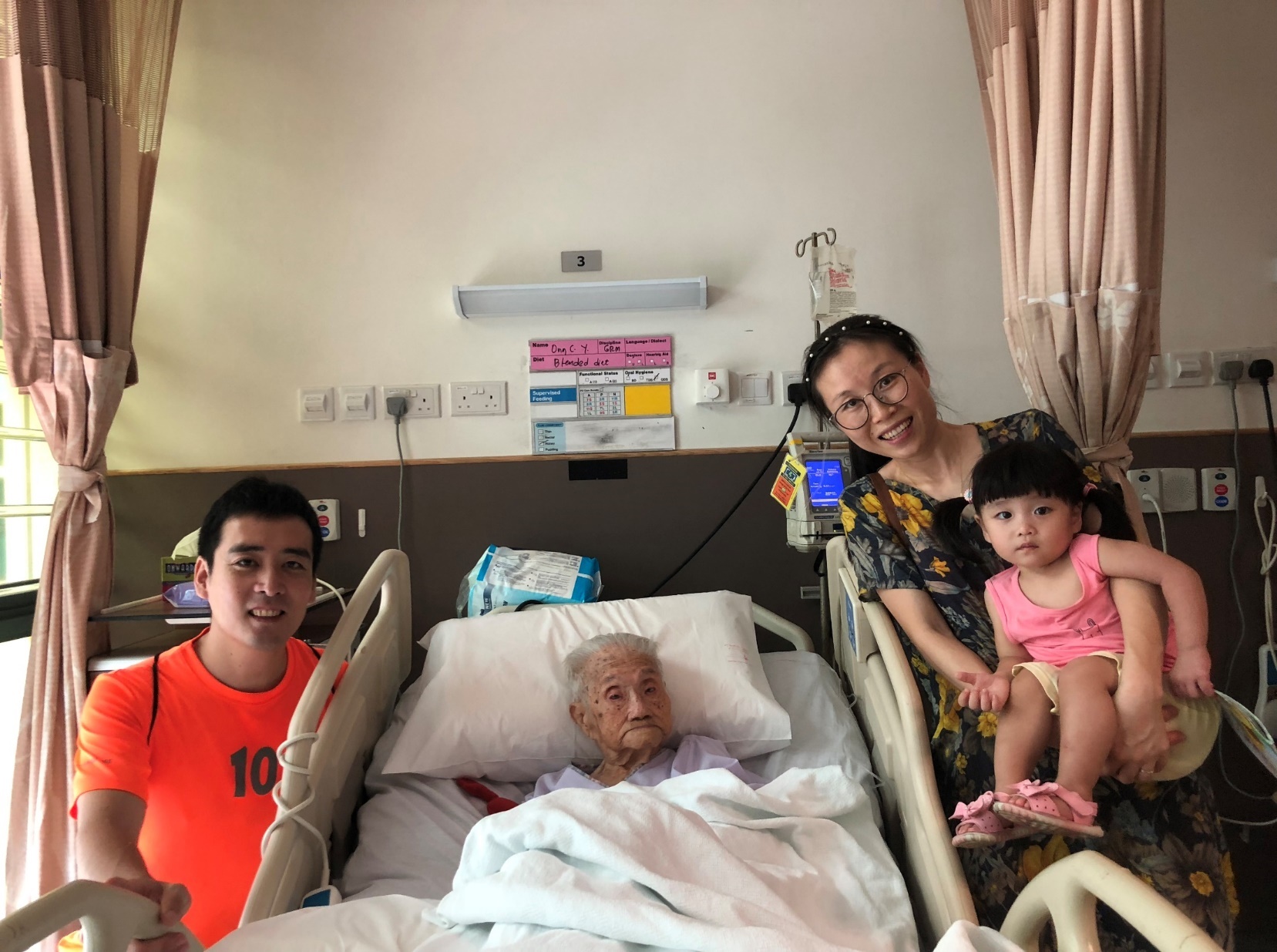 教 会 奥 秘
宇宙剧本，永恒神定。创世之先，已蒙拣选。圣灵印记，圣灵内住。基督是头，教会身体。
人生命的四个层次
属灵血脉
【林前12:13】我们不拘是犹太人，是希腊  人，是为奴的，是自主的，都从一位圣灵  受洗，成了一个身体，饮于一位圣灵。
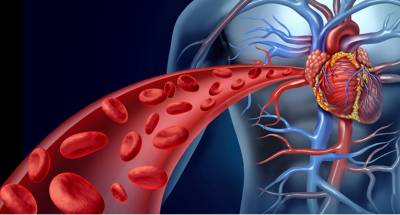 天 伦 奥 秘：上 帝 的 孩 子
人本神造，神人一体。神人罪隔，人失共命。嫁接基督，进入神体。圣灵内住，神圣血脉。
没有义人，连一个也没有。
怜悯而恨不起自己与他人的基督徒。
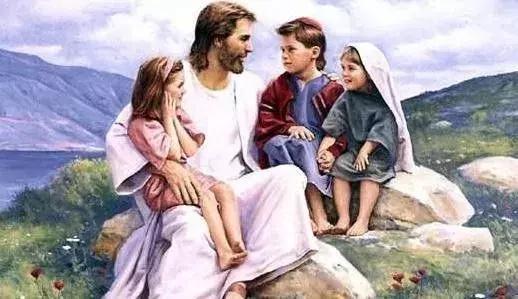 【太18:3】说：“我实在告诉你们：
你们若不回转,变成小孩子的样式,
断不得进天国。